Accelerator Division Status
Duane Newhart	
All Experimenters’ Meeting/Lab Status Meeting
07 May 2018
Accelerator Operations Summary
From:  April 30, 2018 (0000 hours)
To:      May  07, 2018 (0000 hours)

                                   Calendar Week # 18

NuMI Weekly Integrated Intensity            1.89 E19  protons 
Beam Hours To NuMI	                                   157.6  hours 
 				
BNB Weekly Integrated Intensity	      8.65 E18  protons
Beam Hours To BNB			           162.7  hours

Muon Weekly Integrated Intensity           5.02 E18  protons
Beam Hours To Muon	                                   149.0  hours

MTest Weekly Integrated Intensity           4.70 E14  protons
Beam Hours To MTest	                         76.8  hours

MCenter Weekly Integrated Intensity       0.00 E12  protons
Beam Hours To MCenter	                            0.0  hours
2
5/7/2018
Duane Newhart | All Experimenters’ Meeting/Lab Status Meeting
NuMI Operation
3
5/7/2018
Duane Newhart | All Experimenters’ Meeting/Lab Status Meeting
BNB Operation
4
5/7/2018
Duane Newhart | All Experimenters’ Meeting/Lab Status Meeting
Muon Operation
5
5/7/2018
Duane Newhart | All Experimenters’ Meeting/Lab Status Meeting
Complex Status
Booster Neutrino Beamline (BNB)
Stable operation
Switchyard
Meson Test operating
Muon Campus
G-2 operating
General	
Anticipate at least one maintenance day before the summer shutdown.
LINAC
Minor 400 MeV LCW leak 
Booster
Tuning continues
MI/RR
Tuning continues
MI40 abort vacuum degrading
MI52 vacuum bursts
Residual Gas Analyzer (RGA) Scans
Residual Fluorinert?
NuMI
Lower power with vacuum recovery
NuMI target (TA-02) started leaking helium over the weekend
Assessing the situation 
Expectation to make it to the shutdown possibly longer.
6
5/7/2018
Duane Newhart | All Experimenters’ Meeting/Lab Status Meeting
PIP-II Injector Test & FAST/IOTA Status
PIP-II Injector Test
Starting Up
RFQ, & Bunchers conditioning 
RFQ, B1 & B2 Under vacuum
B3 at atmosphere
New wire scanner alignment
FAST/IOTA
IOTA RF cavity work continues
Pumped down with gradient 
Conditioning cavity
Injection line magnet power supplies are installed and connected to their controllers
Dipoles trims tested 
All but 2 skew quads tested
Injection Lambertson assembly is finishing and bakeout should begin this week.
7
5/7/2018
Duane Newhart | All Experimenters’ Meeting/Lab Status Meeting
CMTS1 Status
LCLSII Cryomodule F1.3-09
Module performed well
Warmed Up
Prepping for removal
Cryo plant repairs
Complete last week
External electrical work finishing
Purification this week, turn on next week
LCLSII Cryomodule F1.3-08
Testing in June
8
5/7/2018
Duane Newhart | All Experimenters’ Meeting/Lab Status Meeting
MI-8 Domestic Water Repair
Pipe looks a little rough
3” hole
Repair clamp
Anode bag
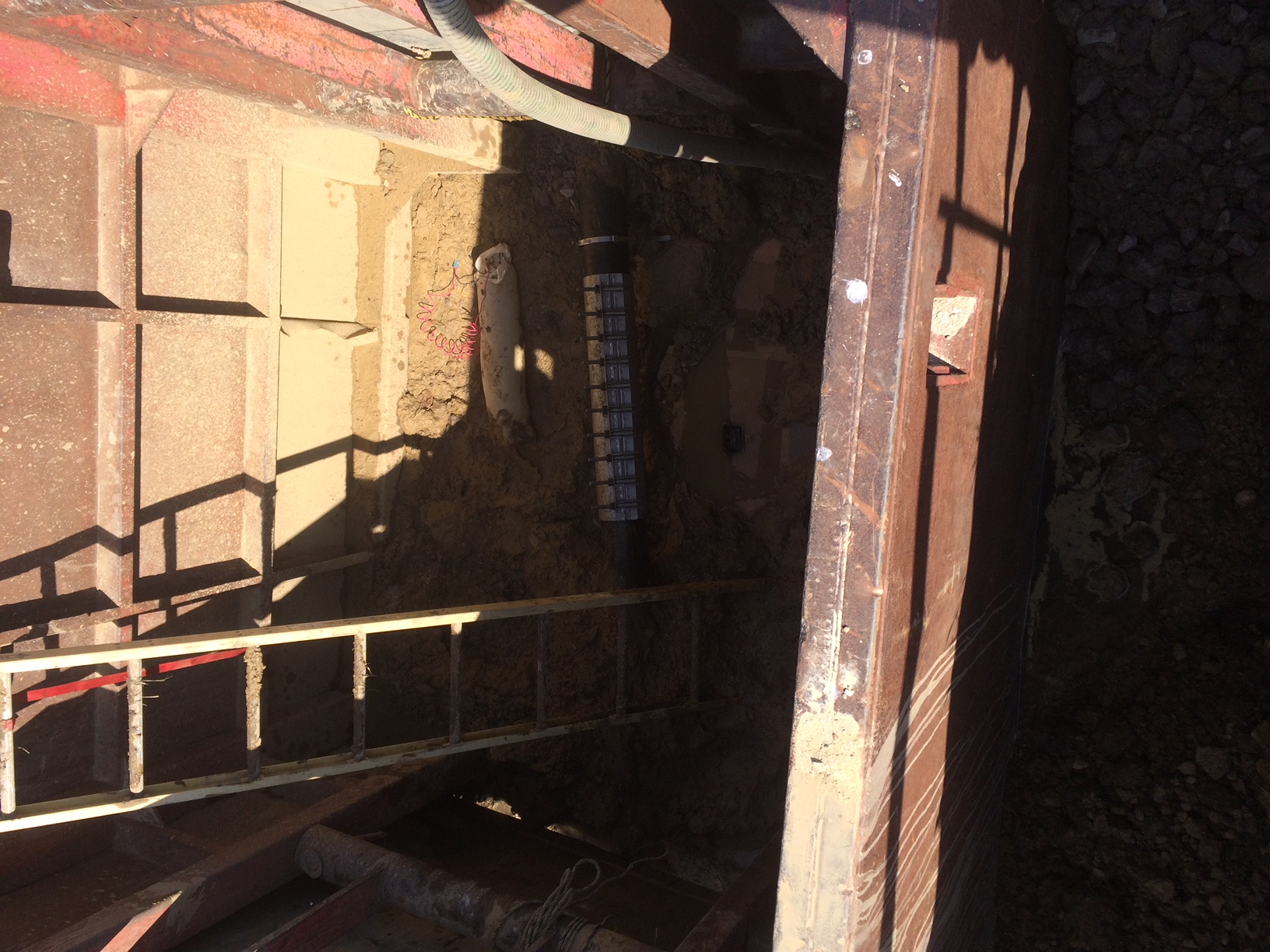 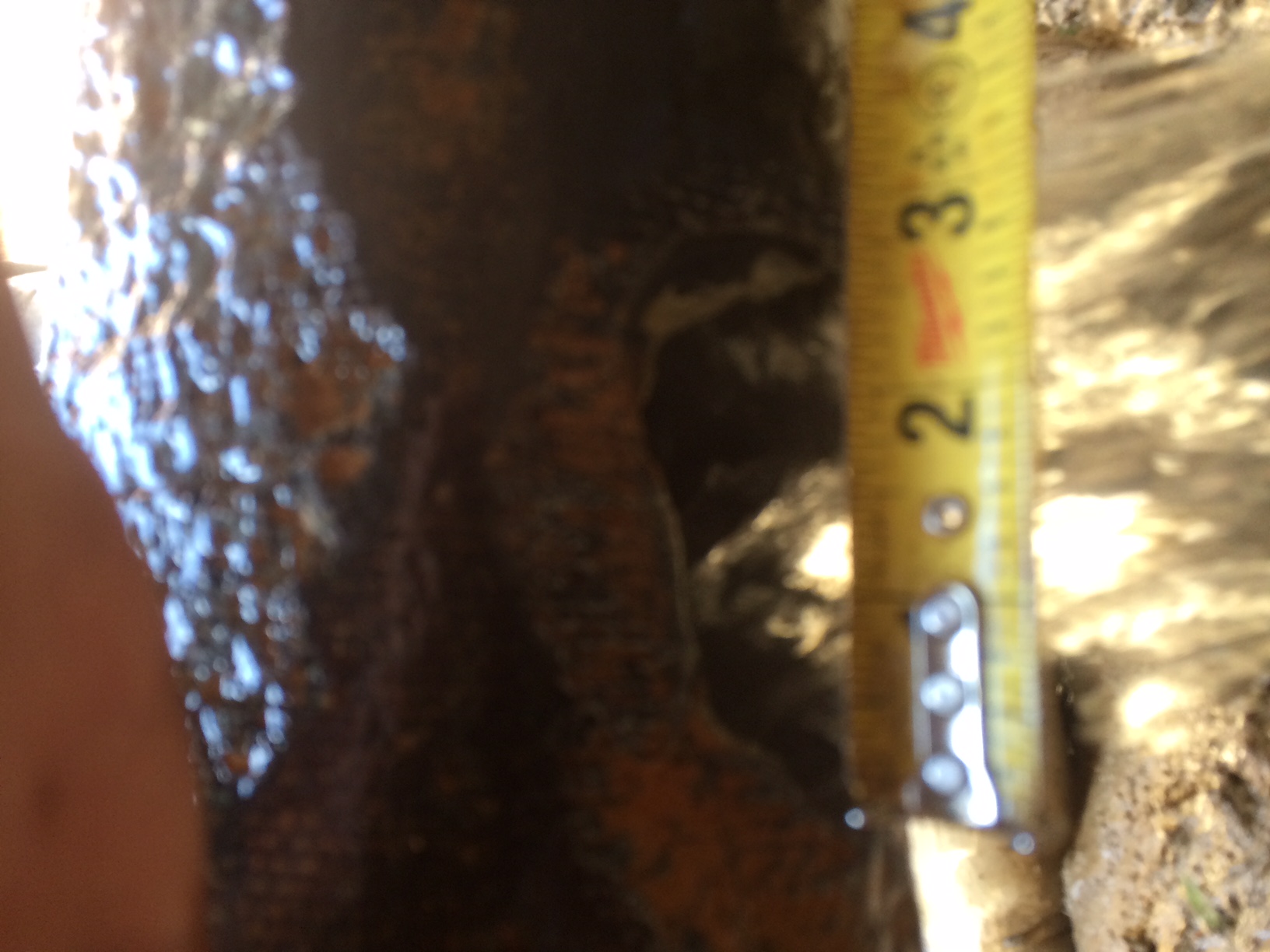 9
5/7/2018
Duane Newhart | All Experimenters’ Meeting/Lab Status Meeting
Schedules and Links
Schedule can be accessed from the Operations Department Home Page
Schedules -> Operations Schedule

Direct link to schedule
http://www-ad.fnal.gov/ops/schedule.html
10
5/7/2018
Duane Newhart | All Experimenters’ Meeting/Lab Status Meeting